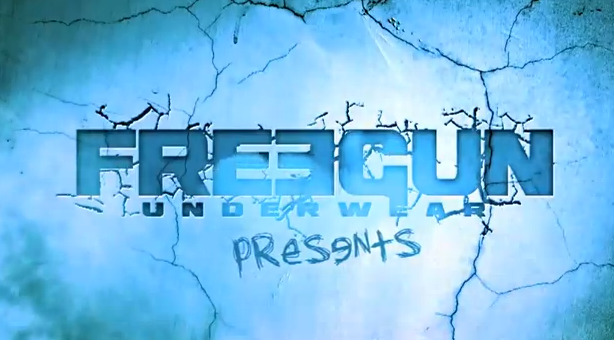 Bureau des sports extrêmes, Toulouse Business School
Partenariat semi-neige
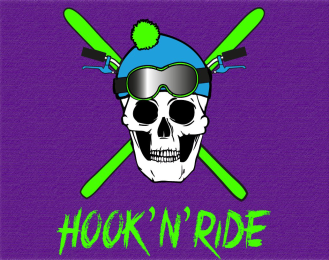 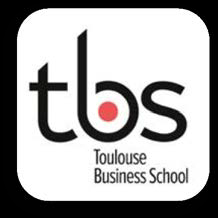 8ème  école Française d’après le point. 
4000 étudiants, 3 campus.
3 accréditations internationales.
UN VILLAGE PARTENAIRE/ANIMATION
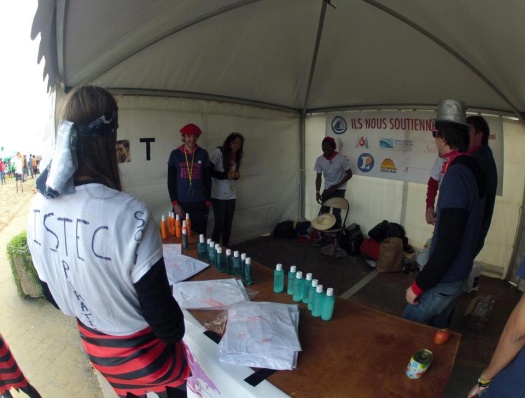 Stands de nos sponsors: 
nourriture et boissons
Des activités : console, jaccuzzi, twister géant, sensibilisation aux dangers de la montagnes…
Stand Bdex à la CCE
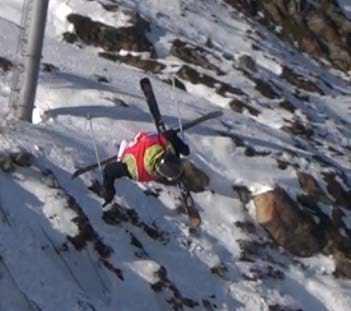 Animations musicales: Atomic radio et DJ’s .

Défis skis: Slalom géant, chasse à l’homme, Slalom Relais (150 participants)
Un étudiant de TBS
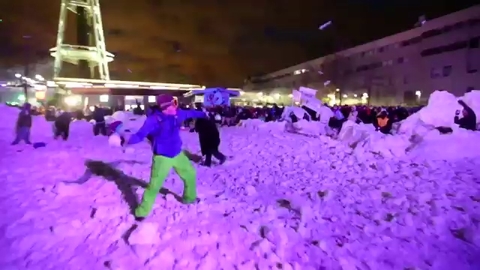 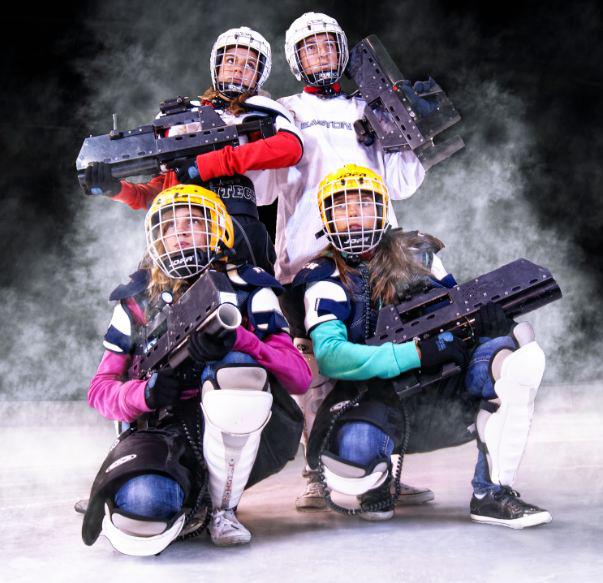 Une bataille de boules de neige épique pour clôturer la session (devinsupertramp©)
Une soirée laser-Ice!
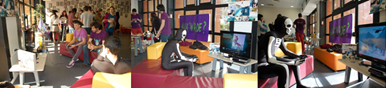 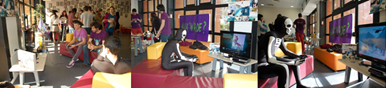 Le Déjeuner RipCurl à TBS avec notre Mascotte
UN EVENT FREESTYLE DE NUIT SOUS PROJECTEURS
20 Riders pros et semi-pros

   plus d’1H30 de show 

   10 000€ de budget l’année dernière
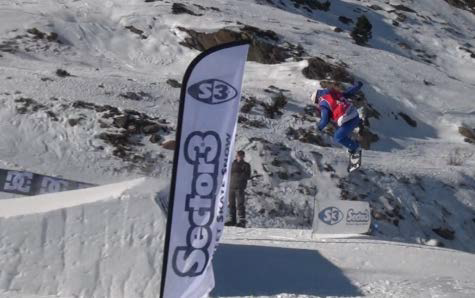 Un rider tbs
Plus de 500 personnes attendues, de nombreux lots à gagner et une animation musicale  / Barbecue.
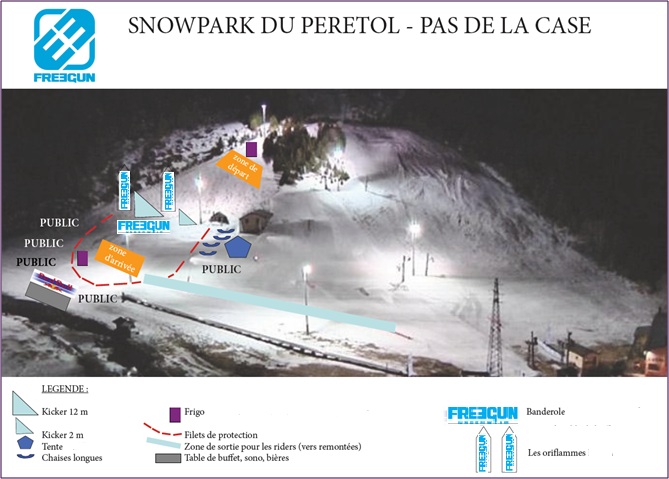 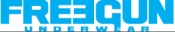 (Fourni par notre partenaire energy drink)
Une dizaine de partenaires pour deux articles dans des quotidiens régionaux, le tout filmé et shooté par l’association multimédia de l’école, Hotsoft
Idée de notre partenariat
Avant l’event
Insertion de votre logo sur notre teaser et nos supports de communication.

    Un stand  avec votre PLV sur notre village partenaire avec présentations de vos produits.

    Possibilité de création d’une ambassade à l’ESC (présentation des produits, ventes privées, animation d’une page fb)
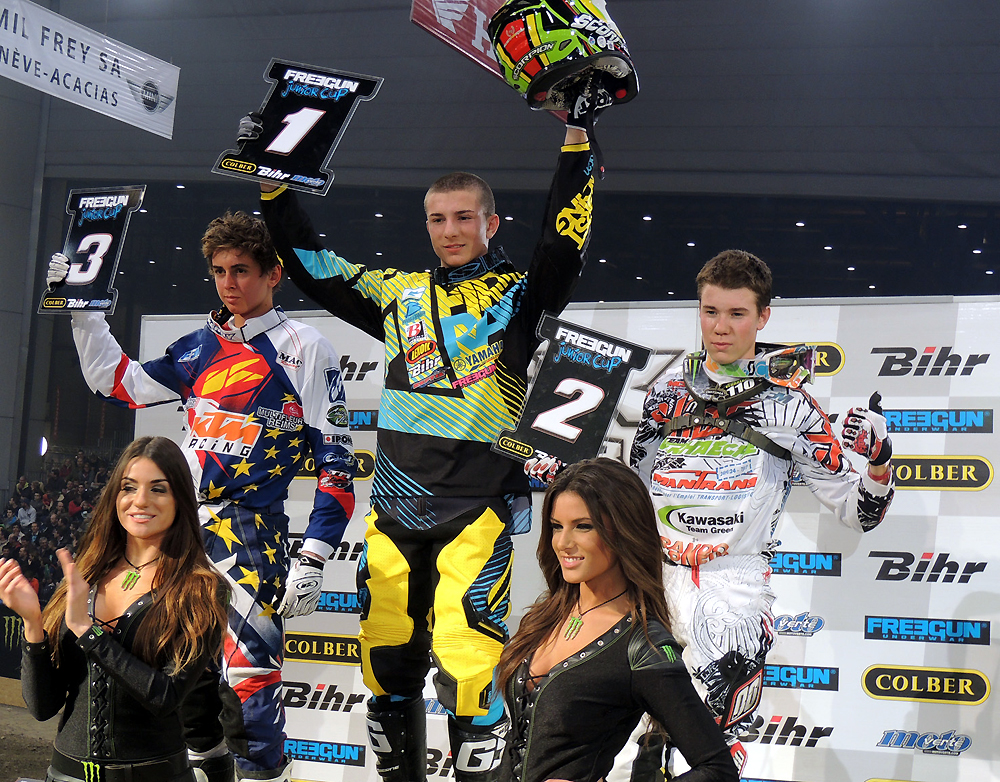 Pendant l’event
Des lots à faire gagner aux étudiants et aux riders.

    Un défilé mixte ♀  & ♂ , version riders  et athlète de l’école, sous la neige avec podium de glace.
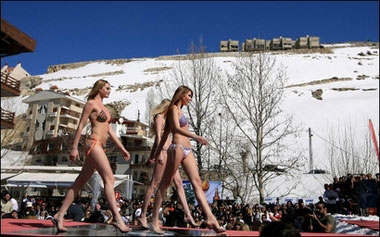 Ils nous font confiance:
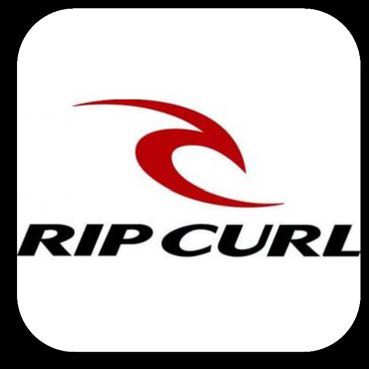 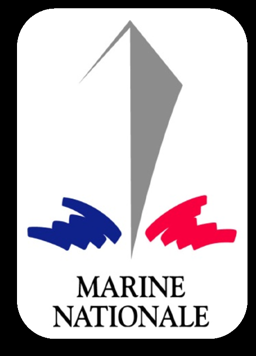 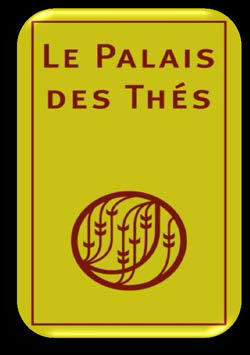 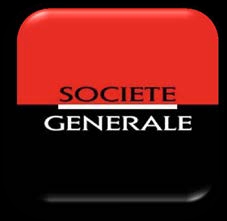 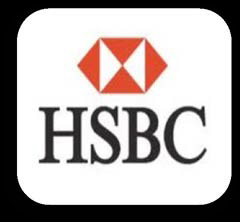 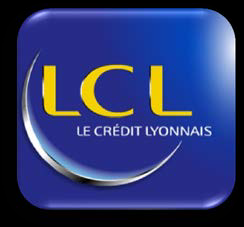 Tanguy de Lamotte 
Skyper, architecte et constructeur reconnu, notamment compétiteur en lice pour le Vendée Globe 2012
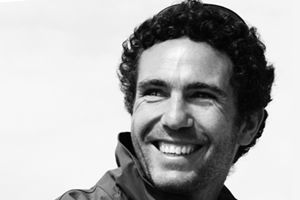 « Je souhaite un bon vent à toute l’équipe du BDEX que je soutiens dans leur projet et espère croiser en mer ou à terre »
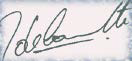 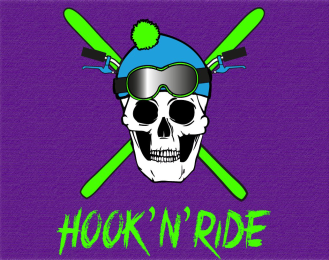 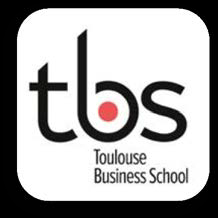 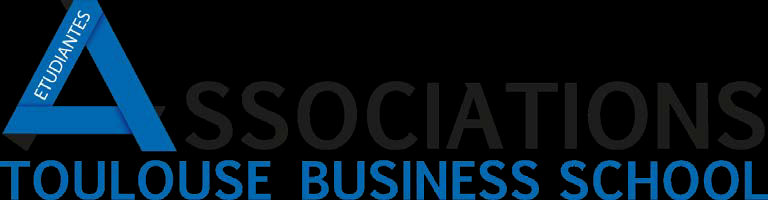